Energetická bilance
Energie - kcal/kJ



Energetický příjem = Energetický výdej
Pozitivní energetická bilance
Nárůst hmotnosti
Negativní energetická bilance
Pokles hmotnosti
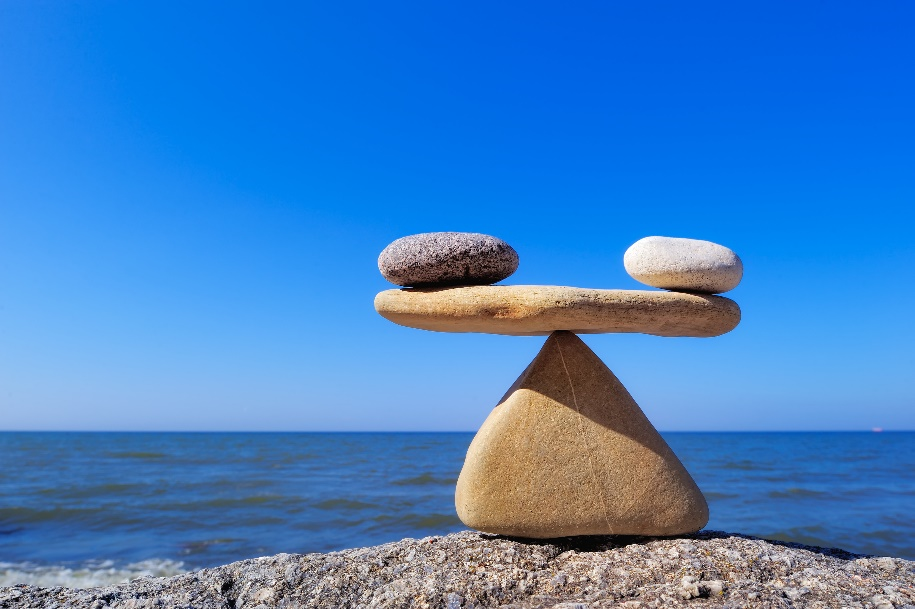 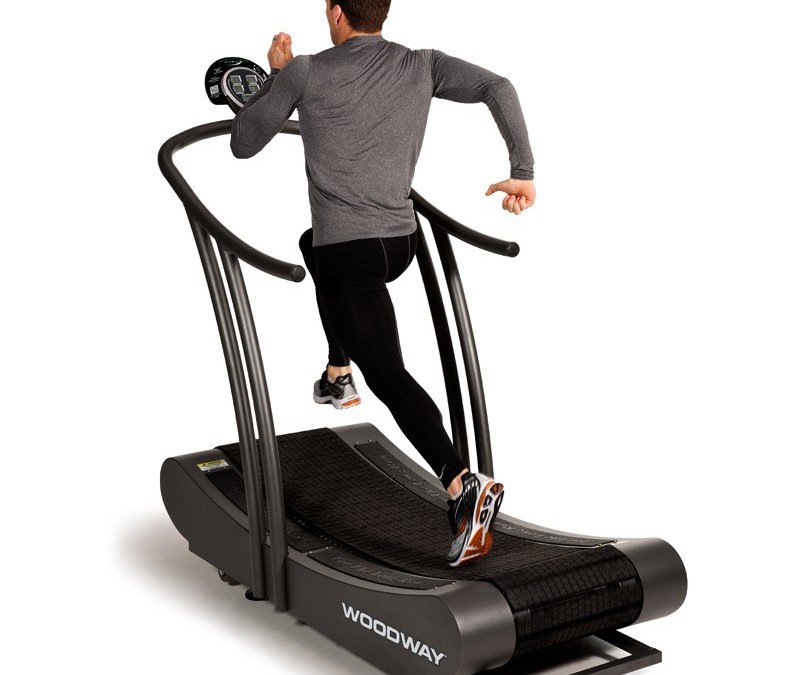 Energetický výdej
3 základní komponenty:
Bazální metabolismus – BM
Faktory ovlivňující BM – Úkol č. 1
Zjišťujeme pomocí kalorimetrie nebo prediktivních rovnic – Úkol č. 2
Fyzická aktivita
Termický vliv stravy – Dietou indukovaná termogeneze – 10 % E z BM
Bazální metabolismus – BM
Přímá kalorimetrie
Kalorimetrická komora
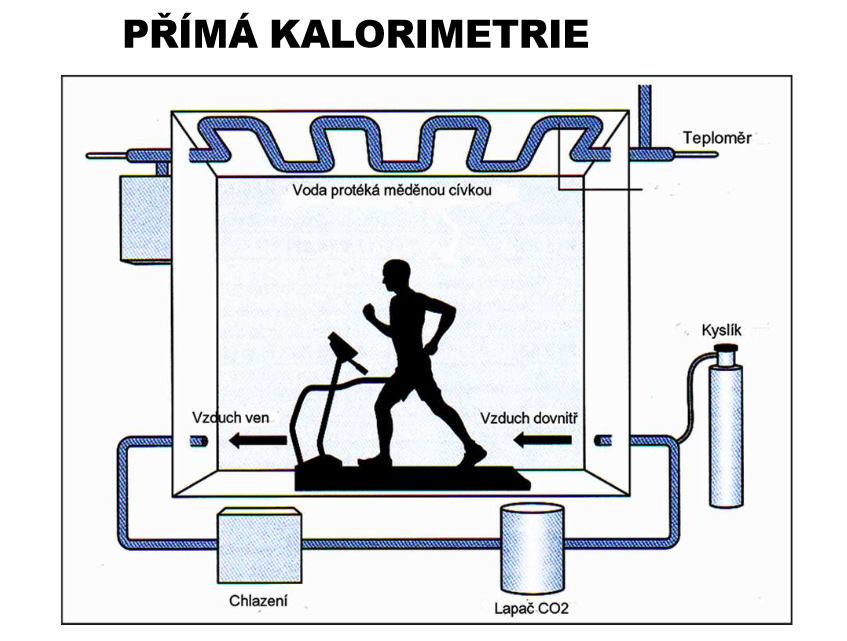 Zdroj: https://docplayer.cz/4081247-Energie-energometriea-kalorimetrie-miroslav-petr-13-2-2012.html
Bazální metabolismus – BM
Nepřímá kalorimetrie
Respirační koeficient – RQ
RQ = VCO2 / VO2
Respirační koeficient je poměr mezi vydaným CO2 a spotřebovaným O2. Jeho hodnoty závisejí mimo jiné na proporciální oxidaci jednotlivých nutričních substrátů. Hlavně změny trendu hodnot při změnách složení výživy mohou vést k interpretaci změn v utilizaci jednotlivých substrátů – termický vliv stravy. RQ pro běžné jídlo se pohybuje okolo 0,85.
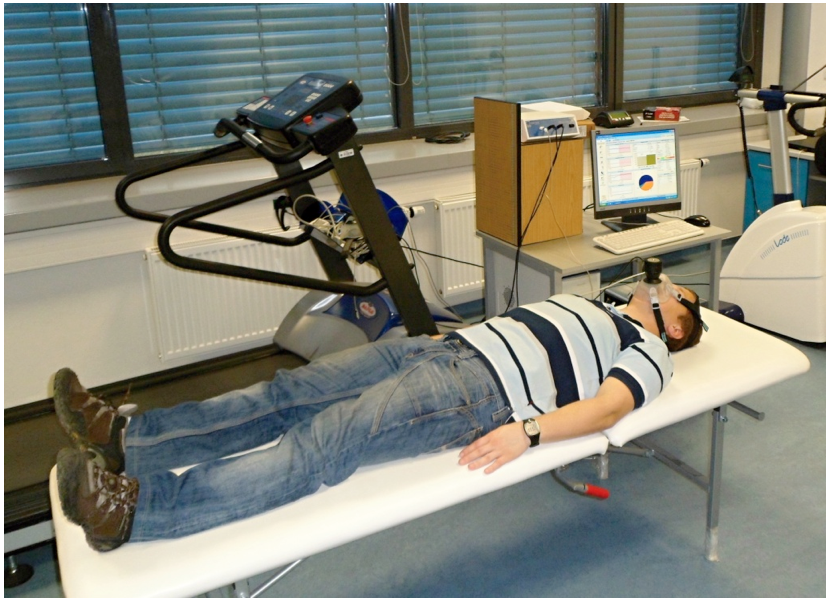 Bazální metabolismus – BM
Nepřímá kalorimetrie
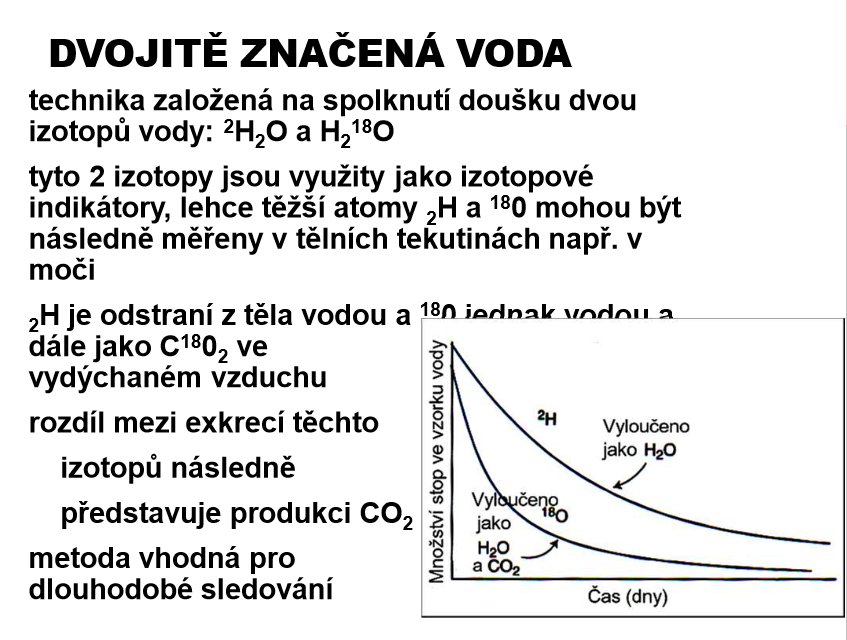 Zdroj: https://docplayer.cz/4081247-Energie-energometriea-kalorimetrie-miroslav-petr-13-2-2012.html
Bazální metabolismus – BM
Prediktivní rovnice
Nejčastěji užívanou rovnicí je Harris-Benedictova – výpočet BM v kcal – úkol č. 3


H – hmotnost (kg)
V – výška (cm)
R – věk
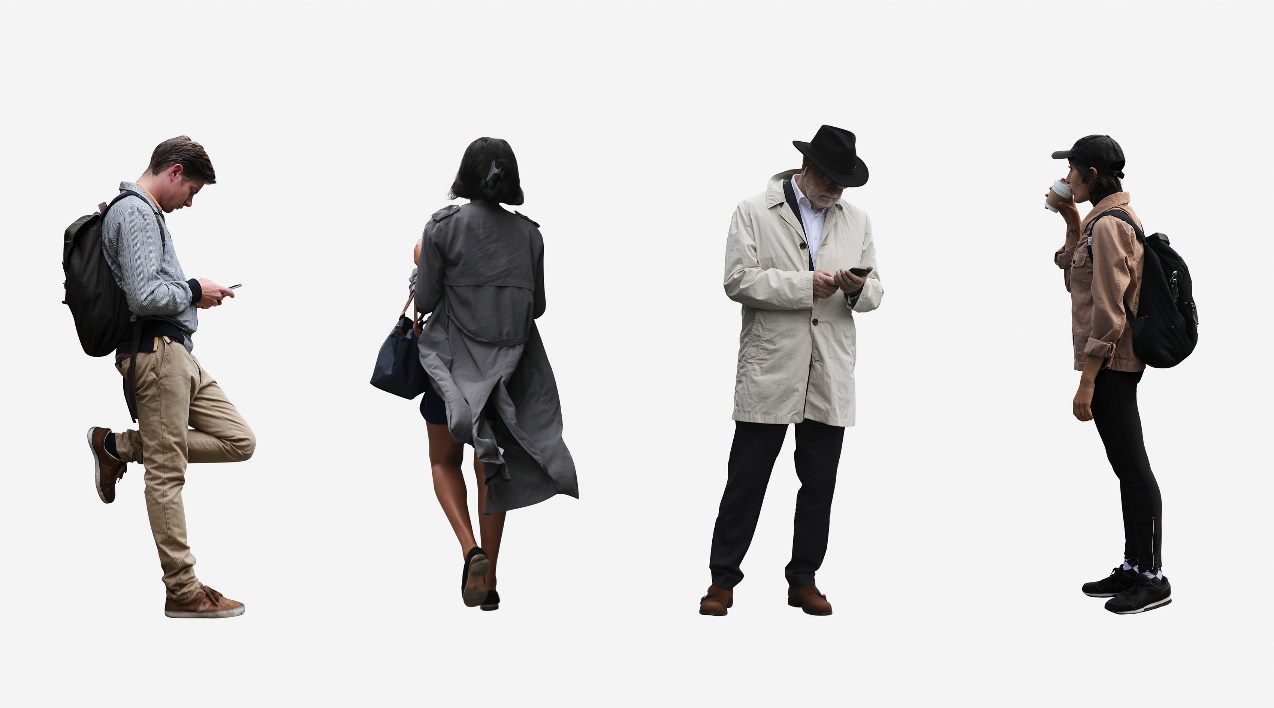 Bazální metabolismus – BM
Cunninghamovu rovnici je možné využít pro sportovce – pracuje s FFM.
BM = 500 + (22 * FFM)




Faustova rovnice je zjednodušenou rovnicí.
M: Hmotnost * 24
Ž: Hmotnost * 23
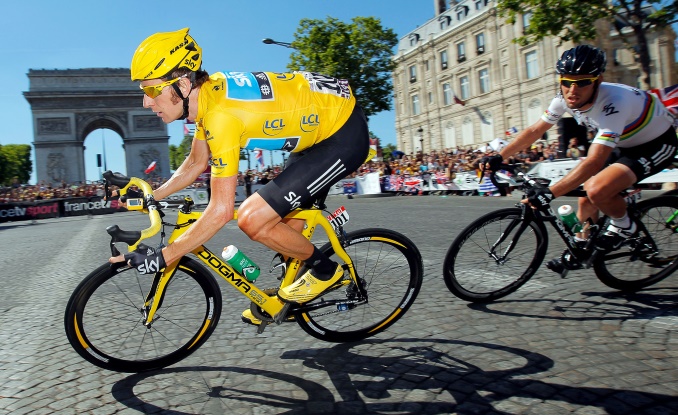 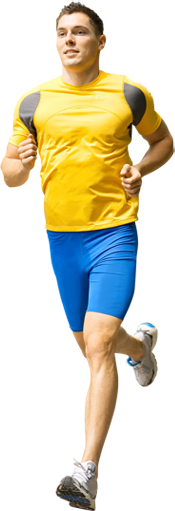 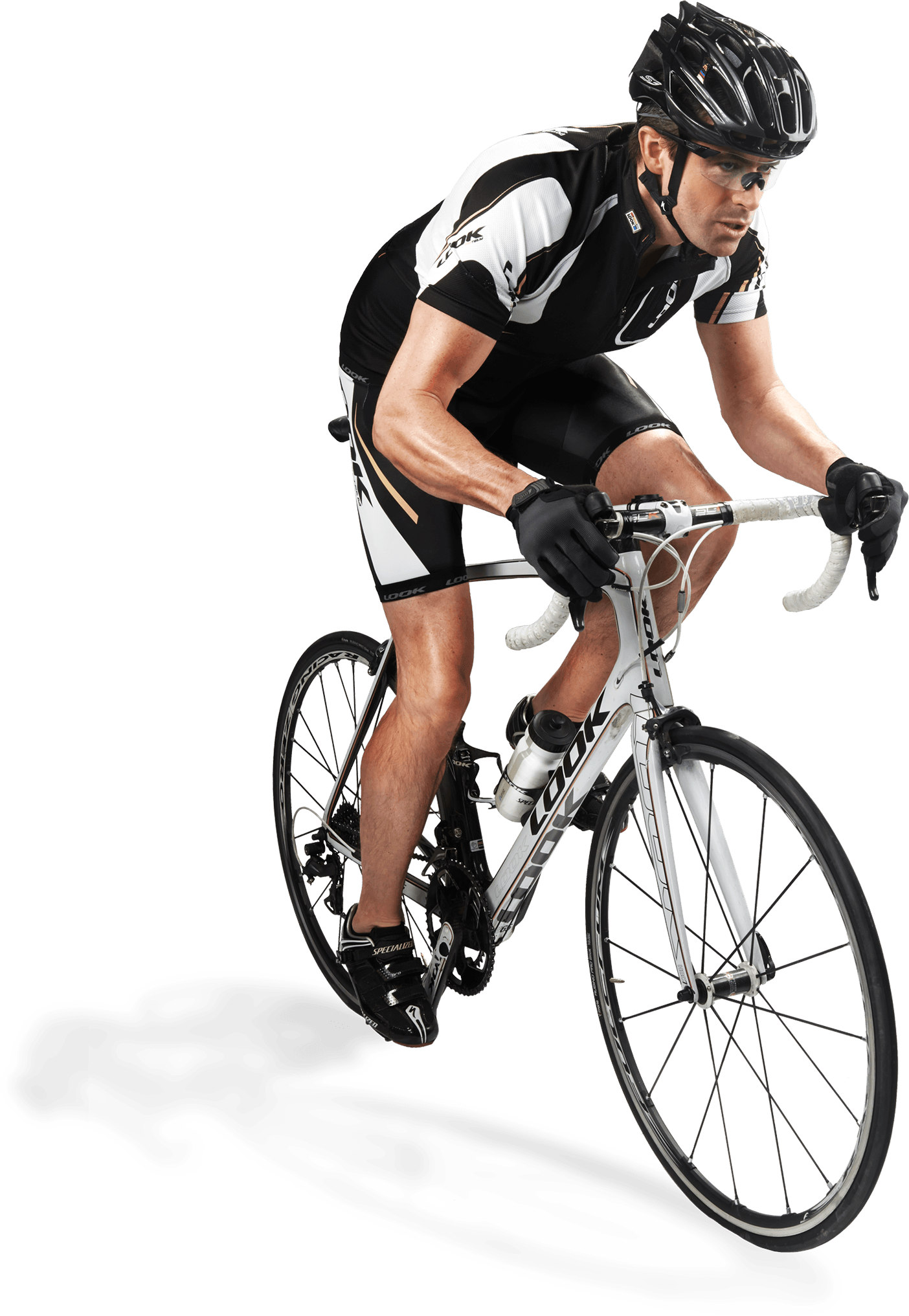 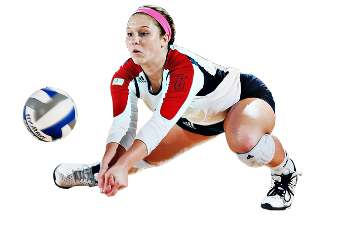 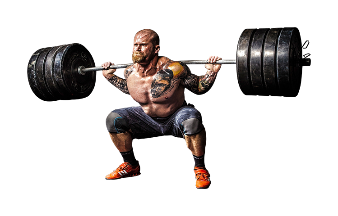 Fyzická aktivita
Které faktory ovlivňují EV při fyzické aktivitě? – úkol v textu
Jak je zjišťovat? – úkol č. 4
Celkový energetický výdej
Použij koeficienty dle intenzity fyzické aktivity pro výpočet celkového energetického výdeje – TEE.
Úkol č. 5
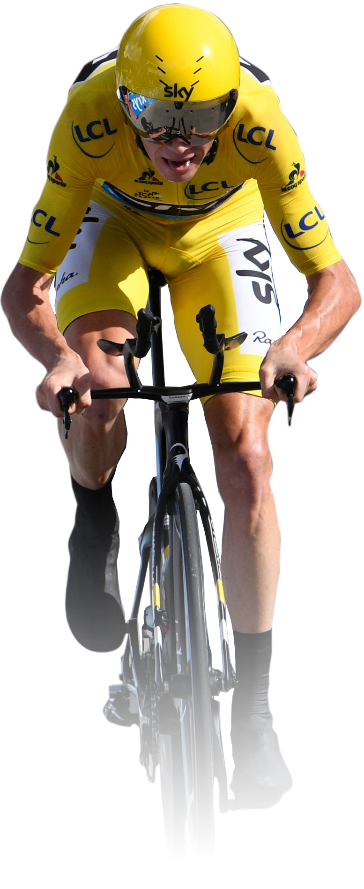 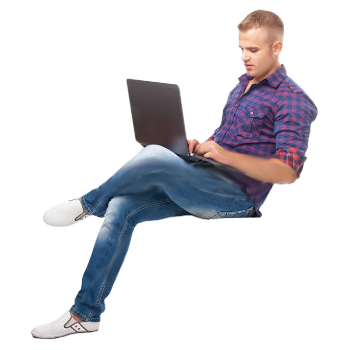 Energetický příjem
Výživa
Makronutrienty – úkol č. 6
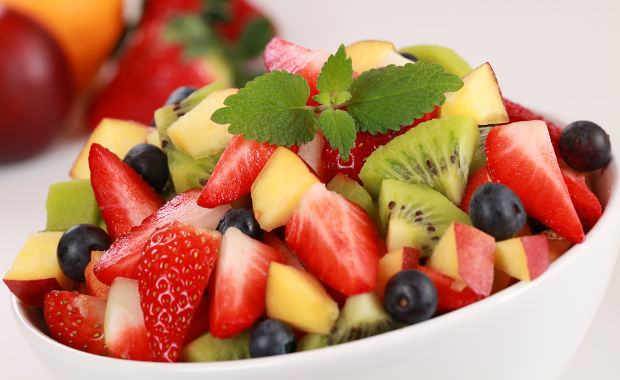 Úkol na příště
Udělej si srovnání celkového energetického výdeje pomocí výpočtů a hodnot s využitím sporttesteru.
Výsledkem budou dvě čísla.